Brojevni sustavi
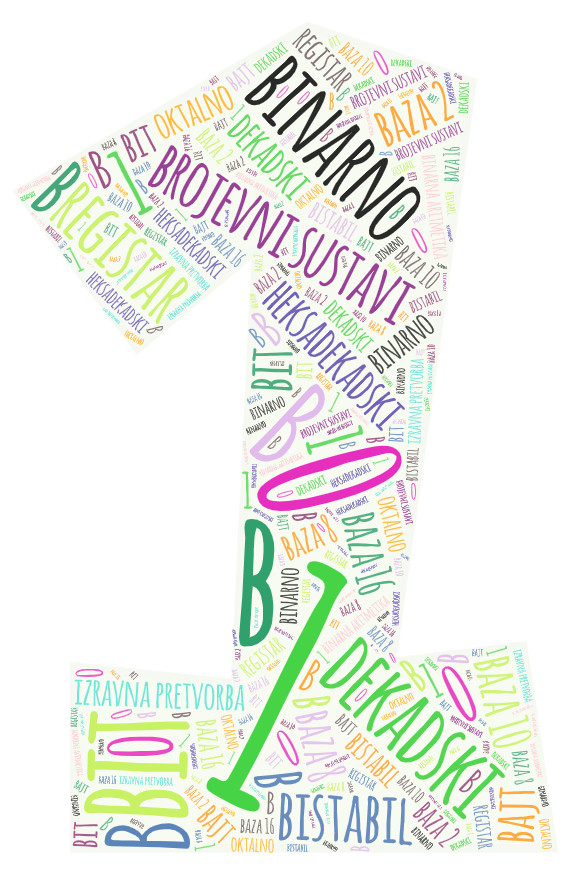 Brojevni sustavi
Brojevni sustav
skup znakova (znamenaka) i pravila za pisanje tih znakova
način zapisivanja i tumačenja brojeva
 pozicijski (položajni) i nepozicijski (nepoložajni)
2
Brojevni sustavi
Kod pozicijskih brojevnih sustava vrijednost znamenke ovisi o njenom položaju u zapisanom broju.
Broj znamenaka brojevnog sustava-baza sustava (B)
Najveća znamenka B-1
3
Dekadski brojevni sustav
Dekadski brojevni sustav koristi deset znamenaka 
   (baza je 10), a najveća znamenka je 9. 
B=10
znamenke={0,1,…9}
4
Dekadski brojevni sustav
Vrijednost znamenaka
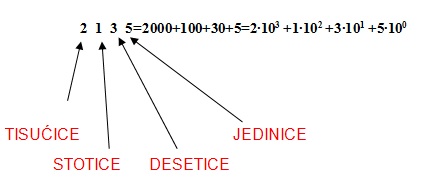 5
Binarni brojevni sustav
Binarni brojevni sustav najjednostavniji je brojevni sustav jer koristi samo dvije znamenke.
B=2
znamenke={0,1}
Binarna znamenka - bit = binary digit
6
Pretvorba binarni u dekadski
Cijeli brojevi:
11011012 =1∙26 +1∙25 +0∙24 +1∙23 +1∙22 +0∙21 +1∙20 =64+32+8+4+1=109
Decimalni brojevi:
101.112=1·22+0·21+1·20+1·2-1+1·2-2 
=4+0+1+0.5+0.25=5.75
7
Potencije broja 2
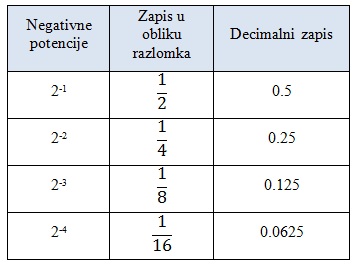 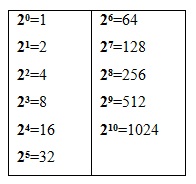 8
Oktalni brojevni sustav
Oktalni brojvni sustav koristi osam različitih znamenaka. 
Najveća znamenka je 7 
B=8
znamenke={0,1,…,7}
9
Pretvorba oktalno-dekadski
Cijeli brojevi:
568=5∙81+6∙80=5∙8+6∙1=40+6=46
Decimalni brojevi:
1.118=1·80+1·8-1+1·8-2 = 1+0.125+0.015625=1.140625
10
Heksadekadski brojevni sustav
Heksadekadski brojevni sustav koristi šesnaest različitih znamenaka (znakova).
B=16
znamenke={0,1,…,9,A,B,C,D,E,F}
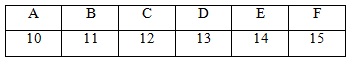 11
Pretvorba heksadekadski-dekadski
Cijeli brojevi:
     DA16=D∙161+A∙160=13∙16+10 ∙1=218
Decimalni brojevi:
     1.A16=1∙160+A∙16-1= 1∙1+10∙0.0625=1.0625
12
Usporedba brojevnih sustava
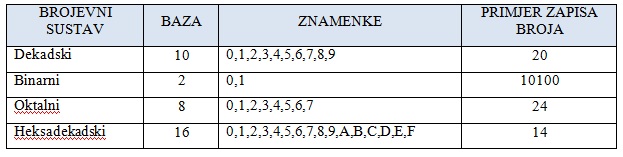 13
Brojevni sustavi
Općenito za brojevni sustav koji ima bazu B i znamenke={0,1,2,3…,B-1} vrijedi:
	XYZWB=X∙B3 +Y∙B2 +Z∙B1 +W∙B0
14
Što smo naučili?
Kako smo podijelili brojevne sustave?
Koja je razlika između pozicijskih i nepozicijskih brojevnih sustava?
Nabroj nekoliko pozicijskih brojevnih sustava!
Što određuje baza brojevnog sustava?
Kako određujemo najveću znamenku u nekom brojevnom sustavu?
15
Što smo naučili?
Na koji način pretvaramo broj iz bilo kojeg brojevnog sustava u dekadski brojevni sustav?
Koliko znamenaka koristi binarni brojevni sustav?
Što je bit?
Koliko znamenaka koristi oktalni brojevni sustav?
Koliko znamenaka koristi heksadekadski brojevni sustav?
Zaigraj binarni tetris i izvježbaj potencije broja 2
16